Unity Experiment Framework (UXF)
Dr. Jack Brookes
Postdoc at UCL
PhD from University of Leeds, UK
1
UNITY EXPERIMENT FRAMEWORK
Background
PhD investigating human movement errors
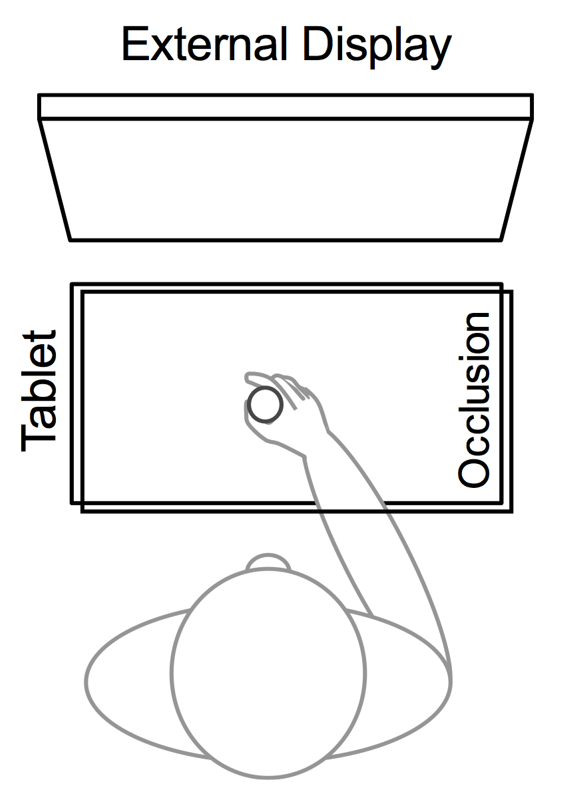 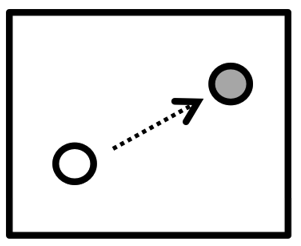 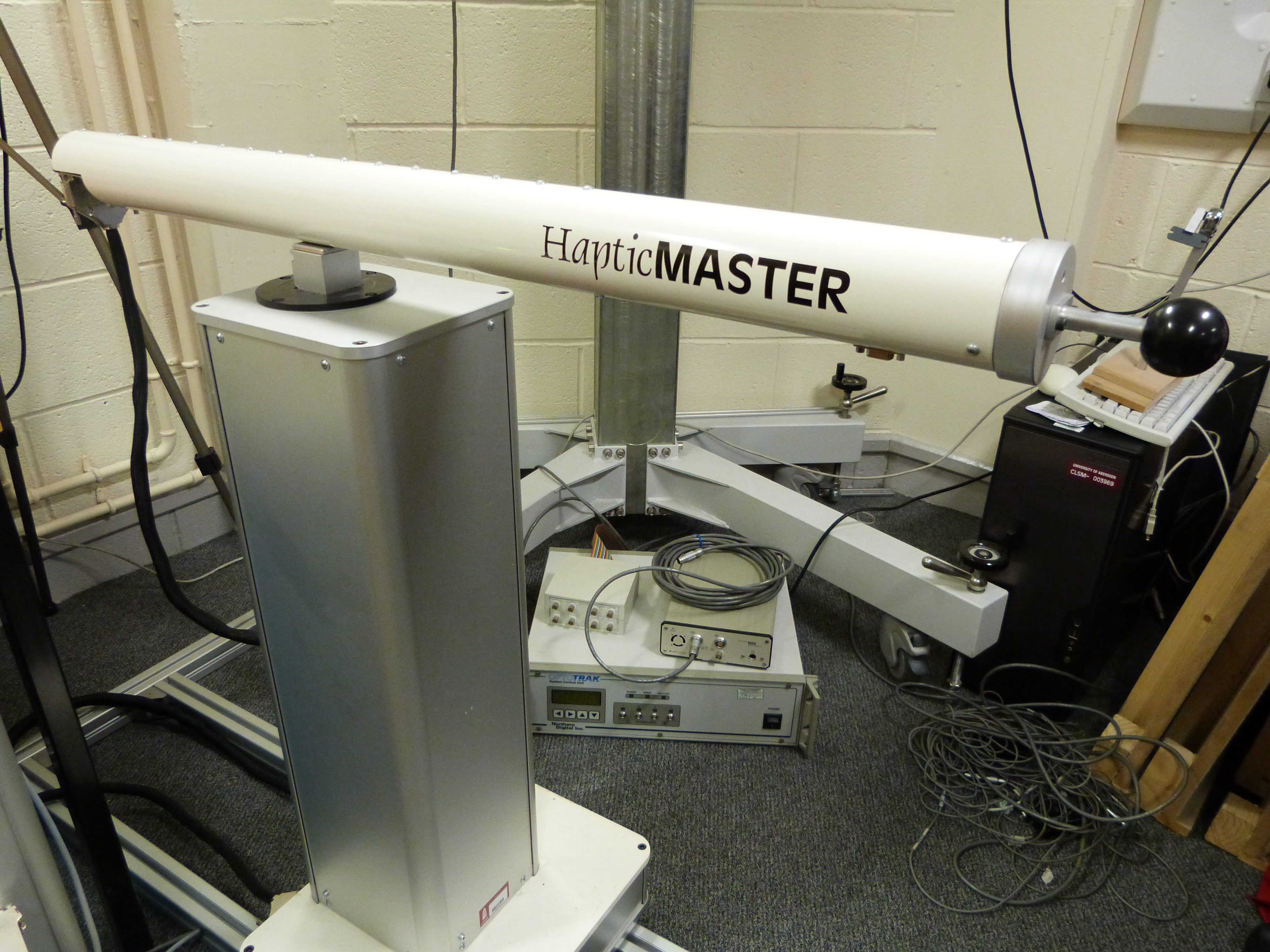 2
UNITY EXPERIMENT FRAMEWORK
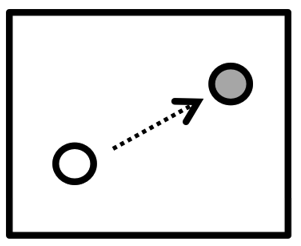 Background
Frustrated with:
Clunky programming interfaces
Lack of reproducibility
Low ecological validity
Limited in movement (speed, space, portability)
Limited visual effects
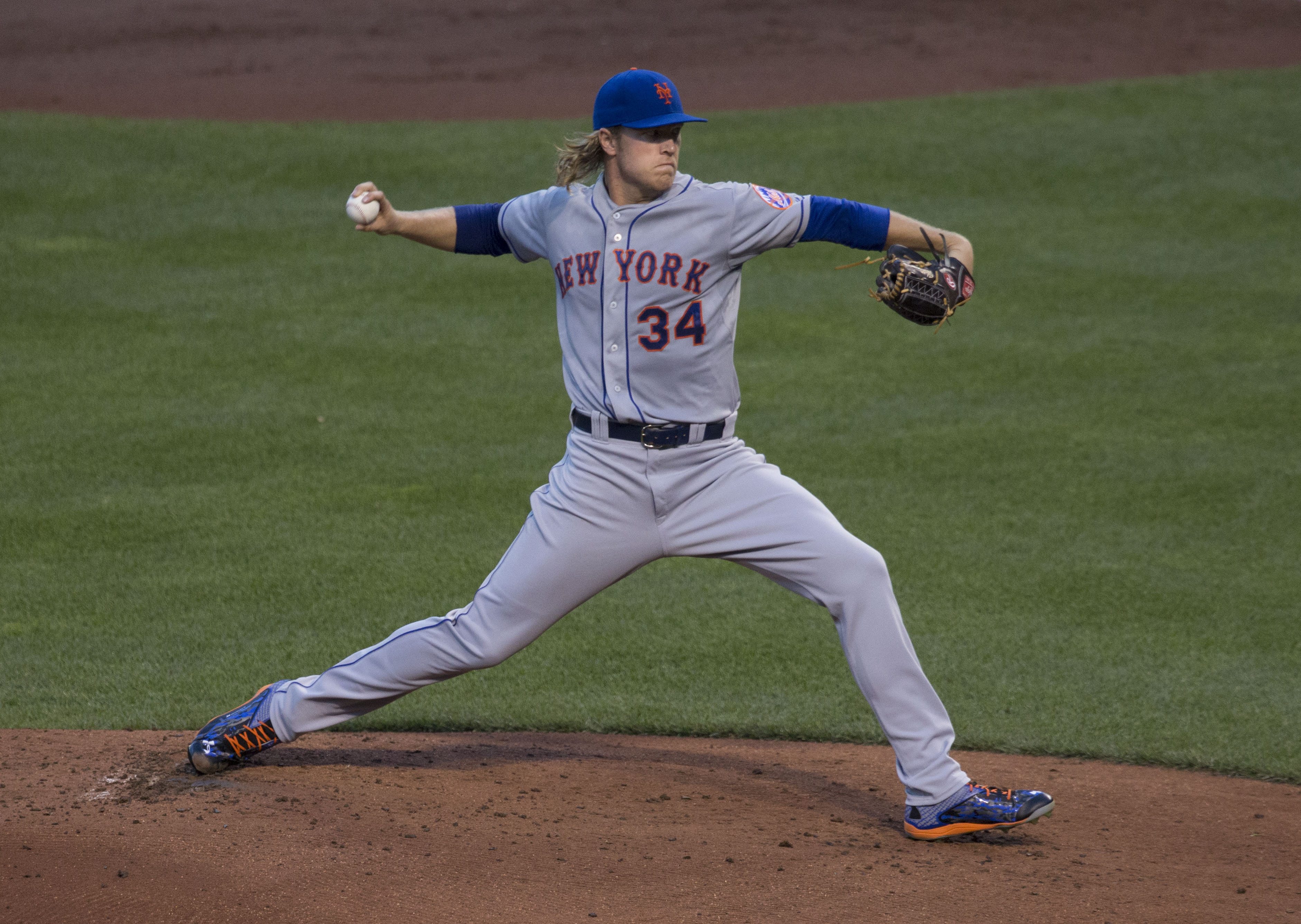 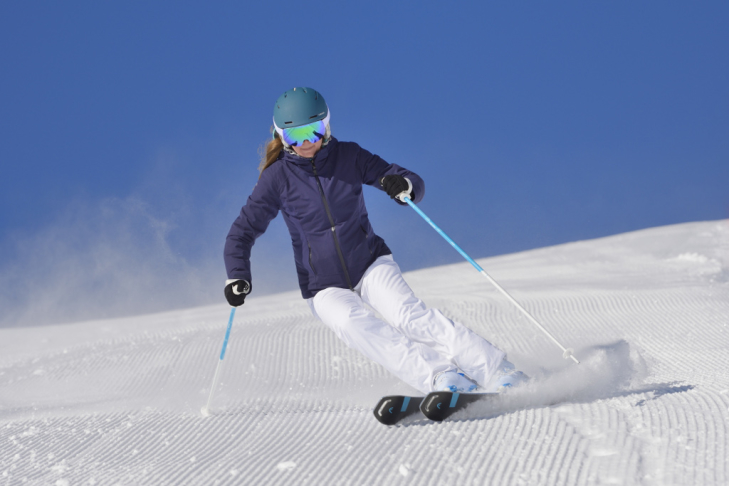 3
UNITY EXPERIMENT FRAMEWORK
Behavioural Scientist’s dream
Simulate a scenario
Social…
Learning…
Memory…
Manipulate senses realistically
‘Trick’ the brain
Measure all responses
Within our reach?
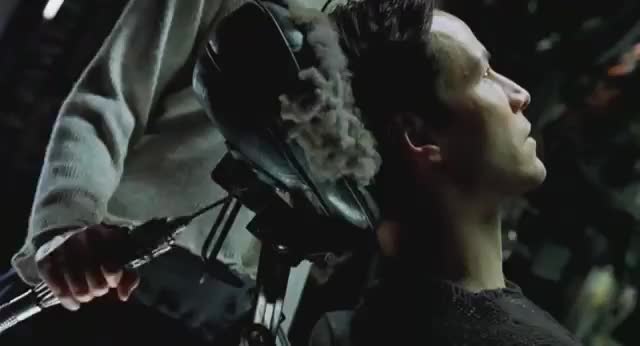 4
UNITY EXPERIMENT FRAMEWORK
Unity + Virtual Reality
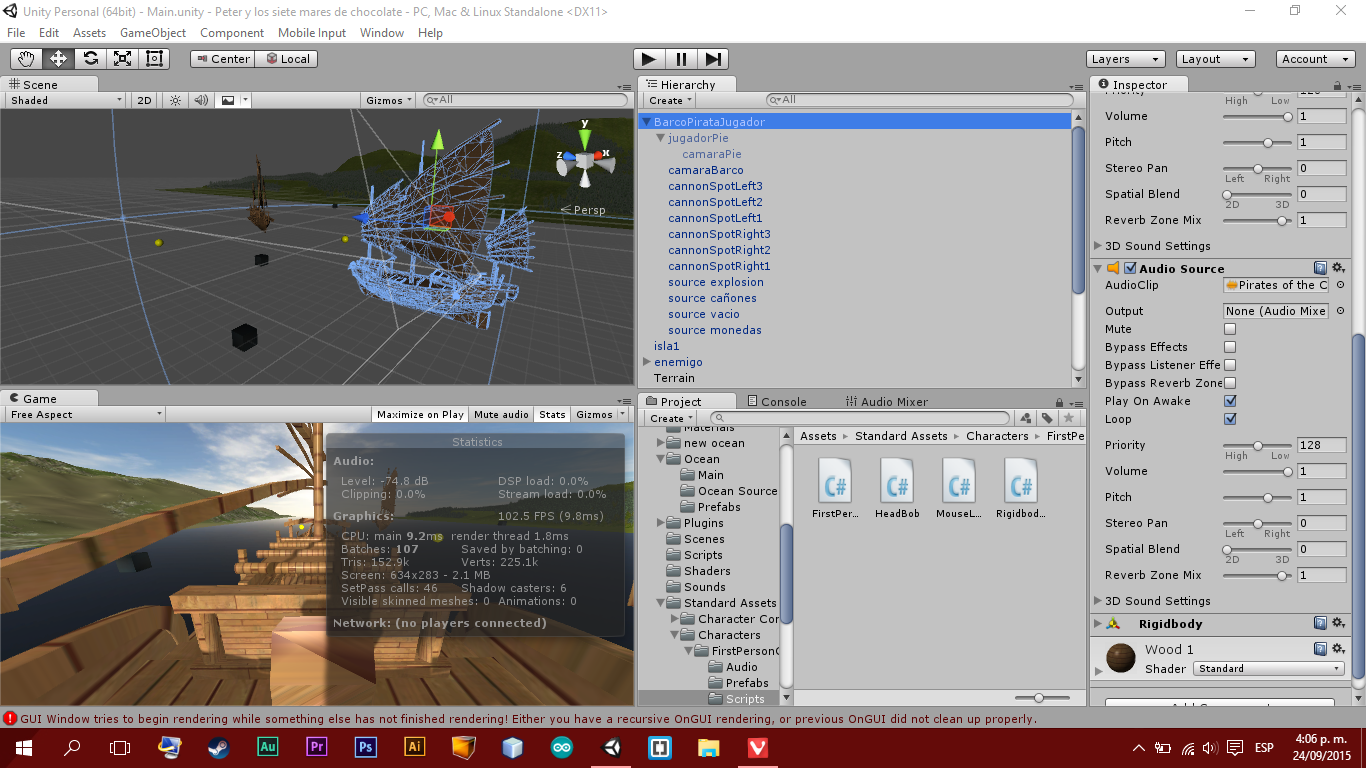 High quality graphics
Accessible HW + SW
Most popular games engine
Experiment defined in software = reproducibility
Much greater ecological validity
Not convinced?
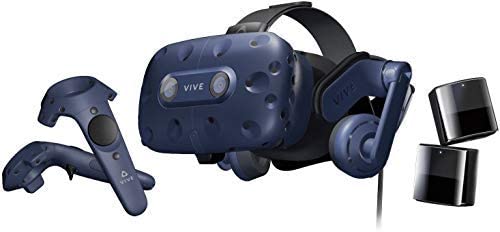 5
youtube.com/newsflare
6
UNITY EXPERIMENT FRAMEWORK
VR + Unity for research
Made for commercial games
Write code in C#
Researchers must write code to:
Create experiment structure
Collect data from participant
Write out & organise data files
7
8
UNITY EXPERIMENT FRAMEWORK
Unity Experiment Framework goals
Provides the core features for building an experiment
General, not experiment specific
Makes code readable and maintainable
Does nothing in terms of stimulus presentation
Not code-free
9
UNITY EXPERIMENT FRAMEWORK
Structure of an experiment
An experiment measures how independent variables affect dependent variables
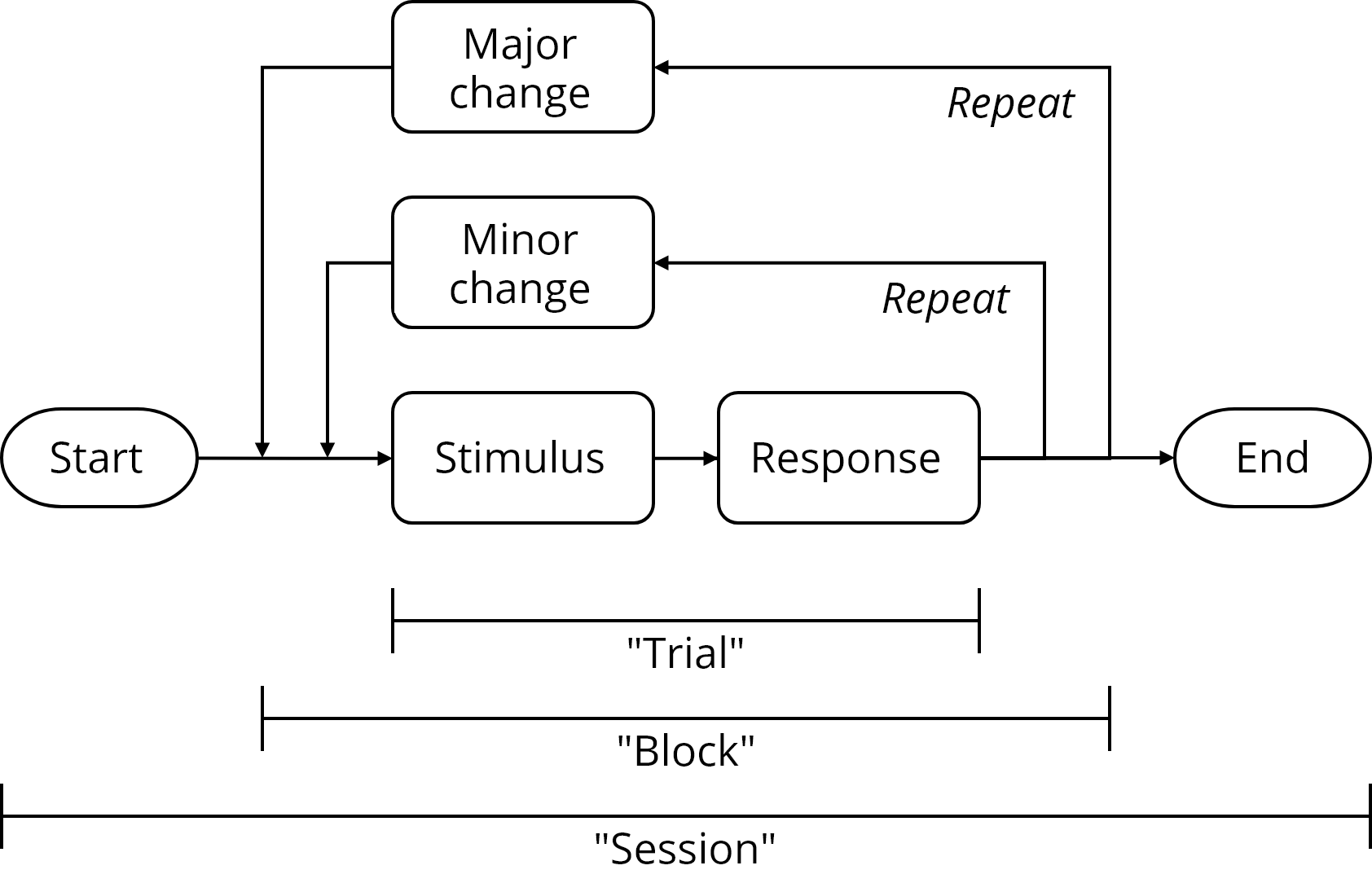 10
UNITY EXPERIMENT FRAMEWORK
An example
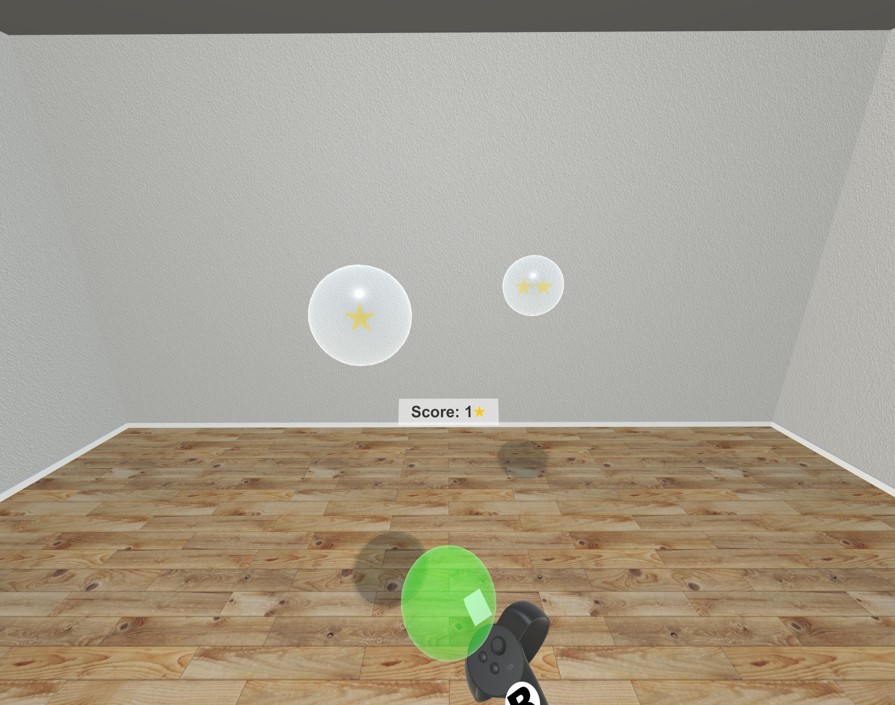 Which target do people choose? How fast? (DV)
Target may differ in size, reward, distance (IV)
How can UXF help us?
11
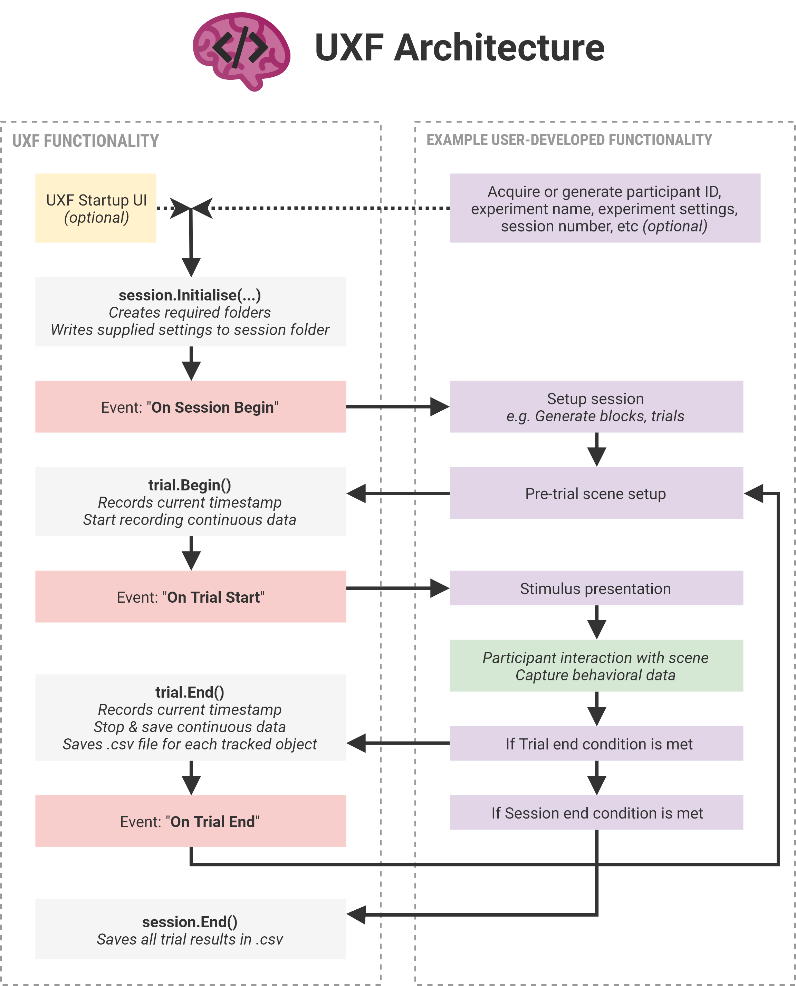 Events at key stages, assign them to your custom Unity functions
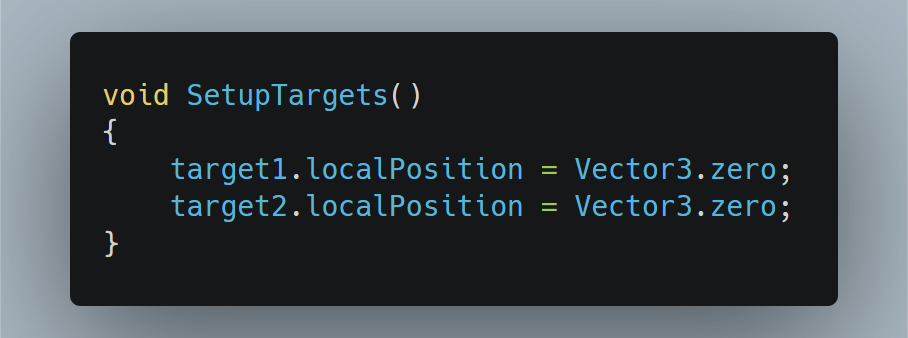 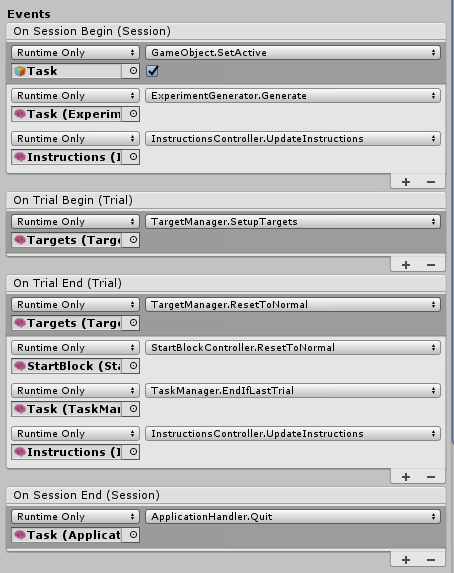 12
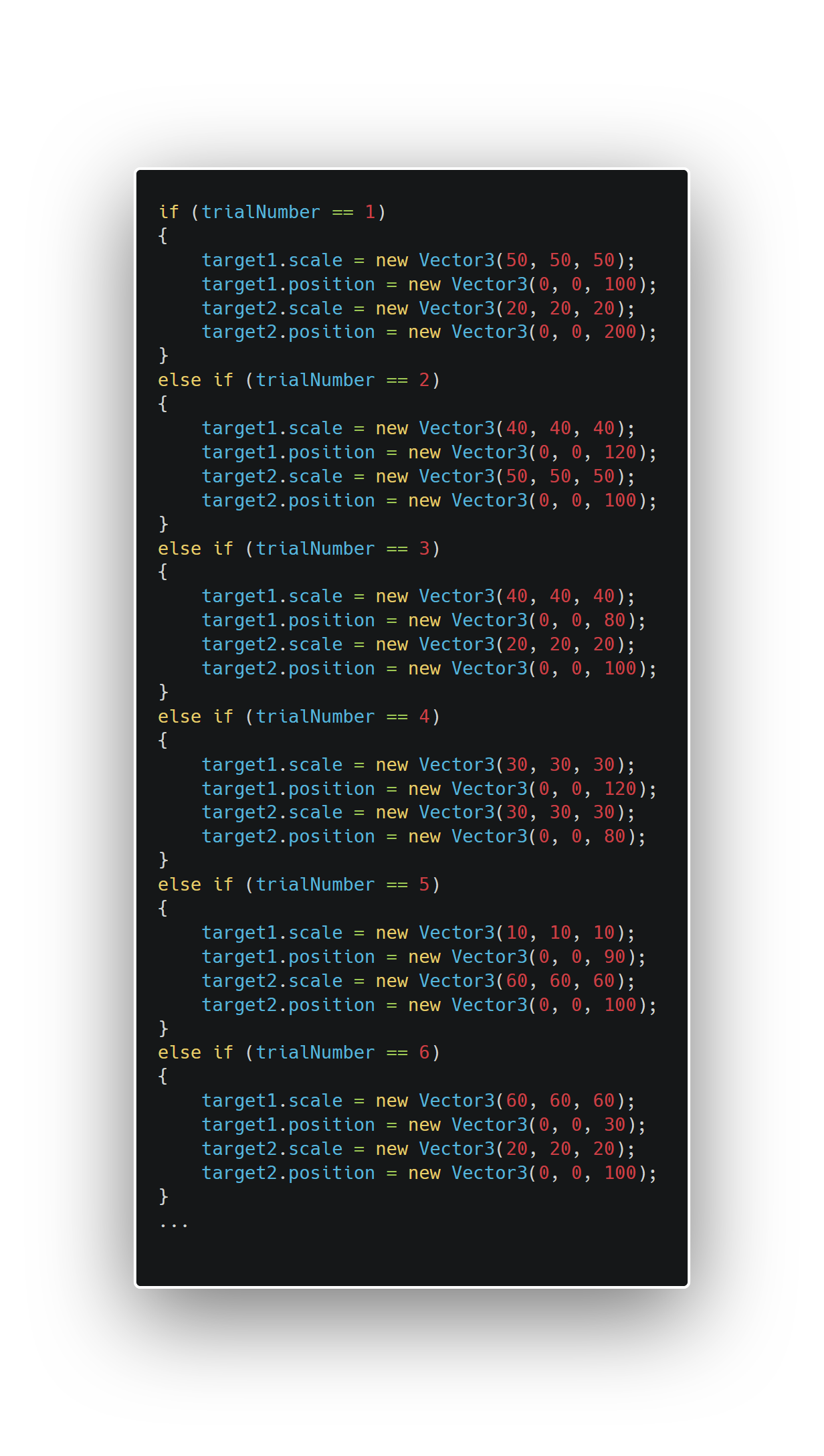 Example
Repetition

Difficult to see intent

Must be written up as methods section
Section of typical experiment code without UXF
13
Example with UXF
Predefine independent variables
Runs once at the start of the experiment
Use variables to manipulate the 3D world
Runs on each trial
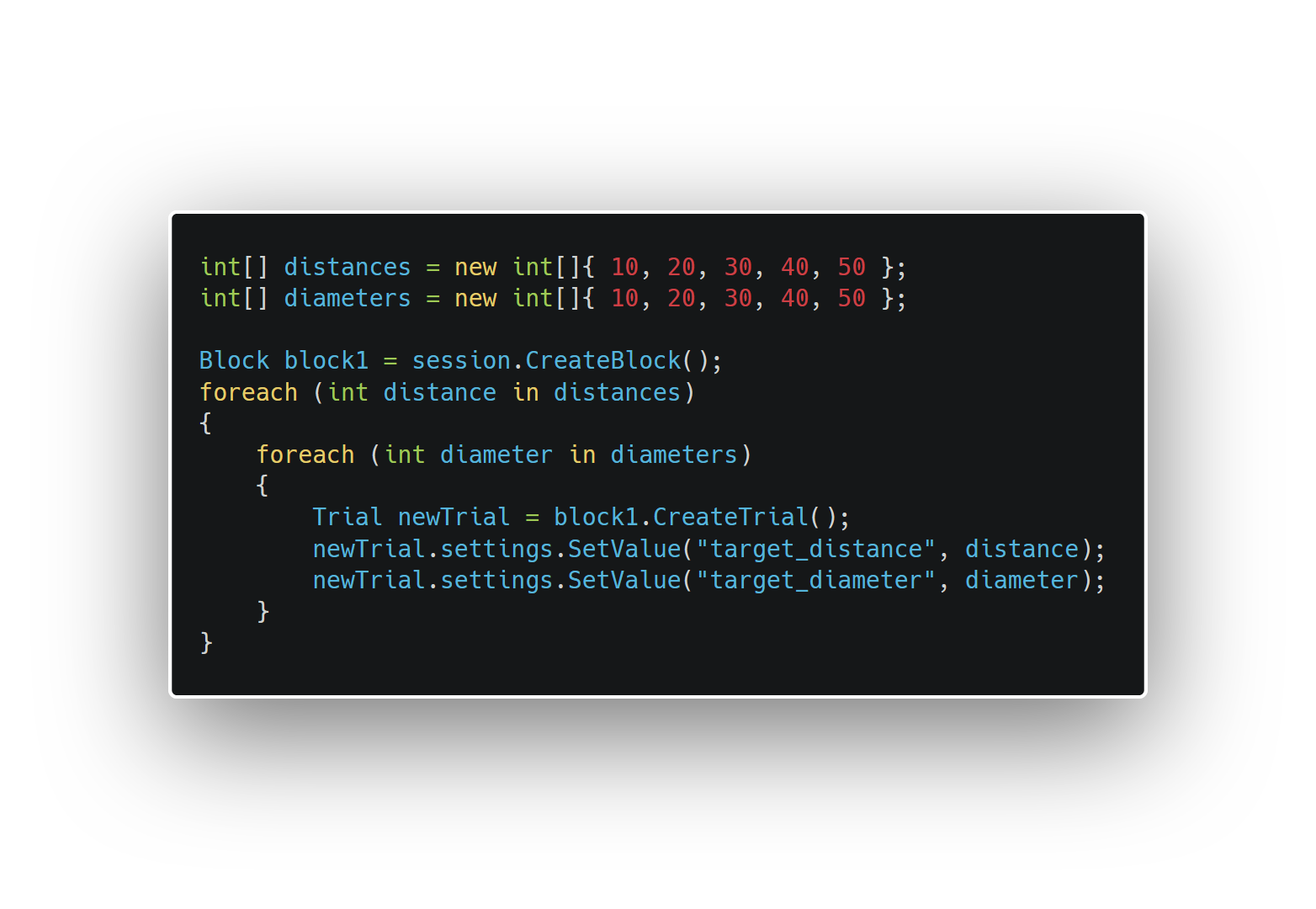 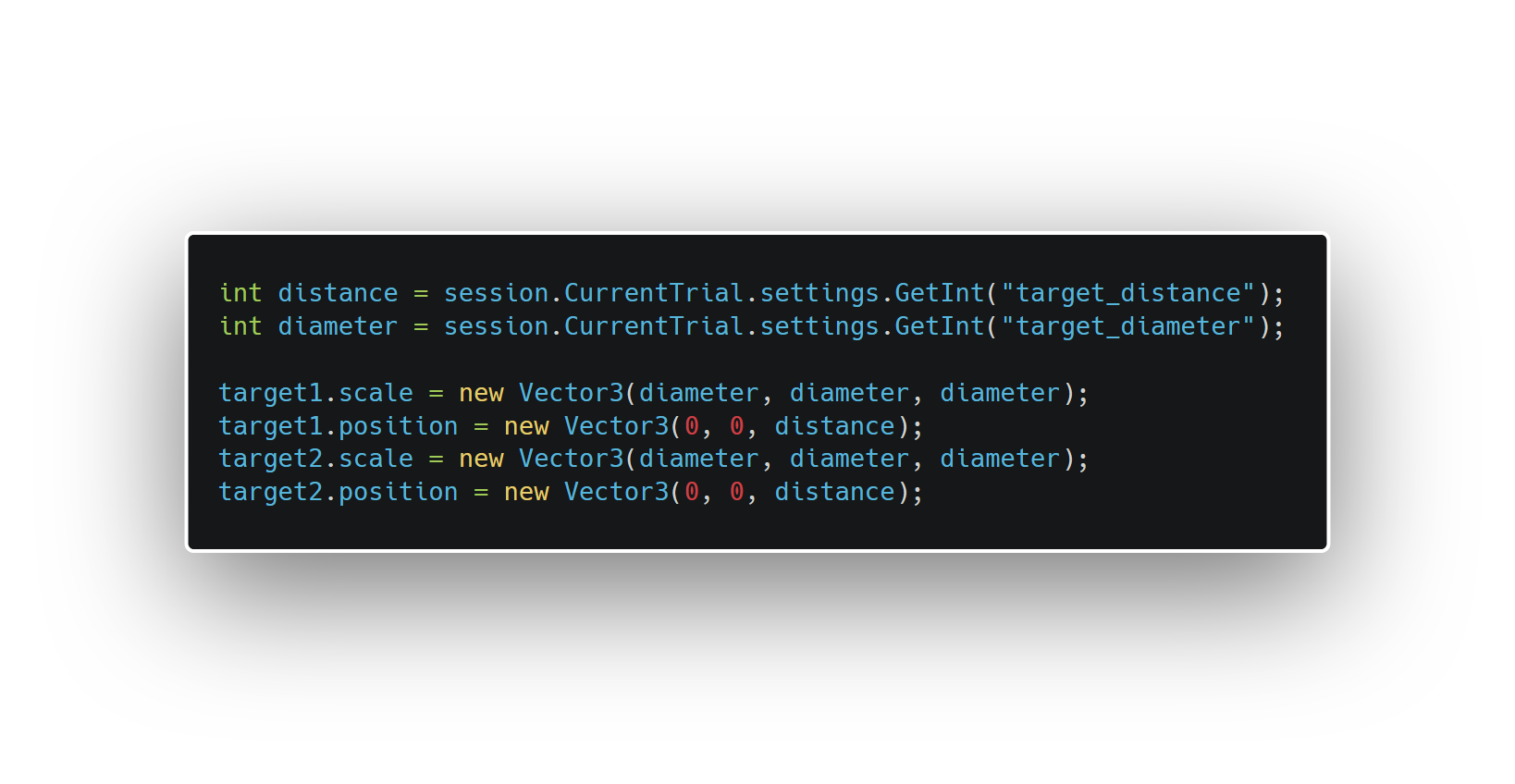 Experiment Implementation
Experiment Specification
14
UNITY EXPERIMENT FRAMEWORK
Complex experiment definitions
Examples
First block of trials have lower difficulty
10% of trials are different (“catch” trials)
Randomise order of trials
15
Example
Define experiment structure with code: Create your own rules
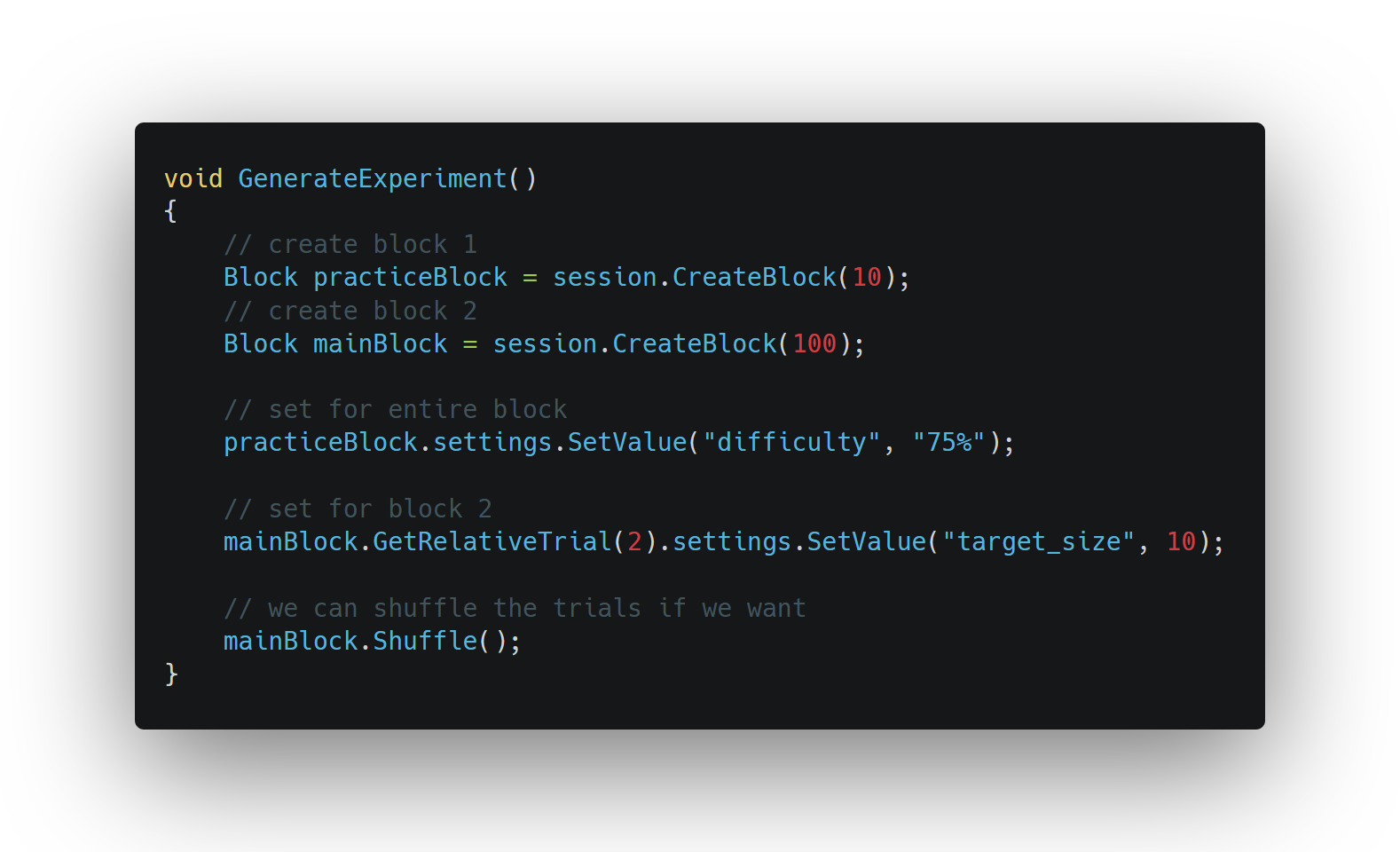 16
UNITY EXPERIMENT FRAMEWORK
Dependent variables
Saves data at 3 levels:
Per-participant (e.g. age, gender) – collected via a UI by default
Per-trial (responses, e.g. a selection, movement time)
Per-timestep within a trial (e.g. hand positions)
No hassle of making folders, naming files
17
Example: Per-participant
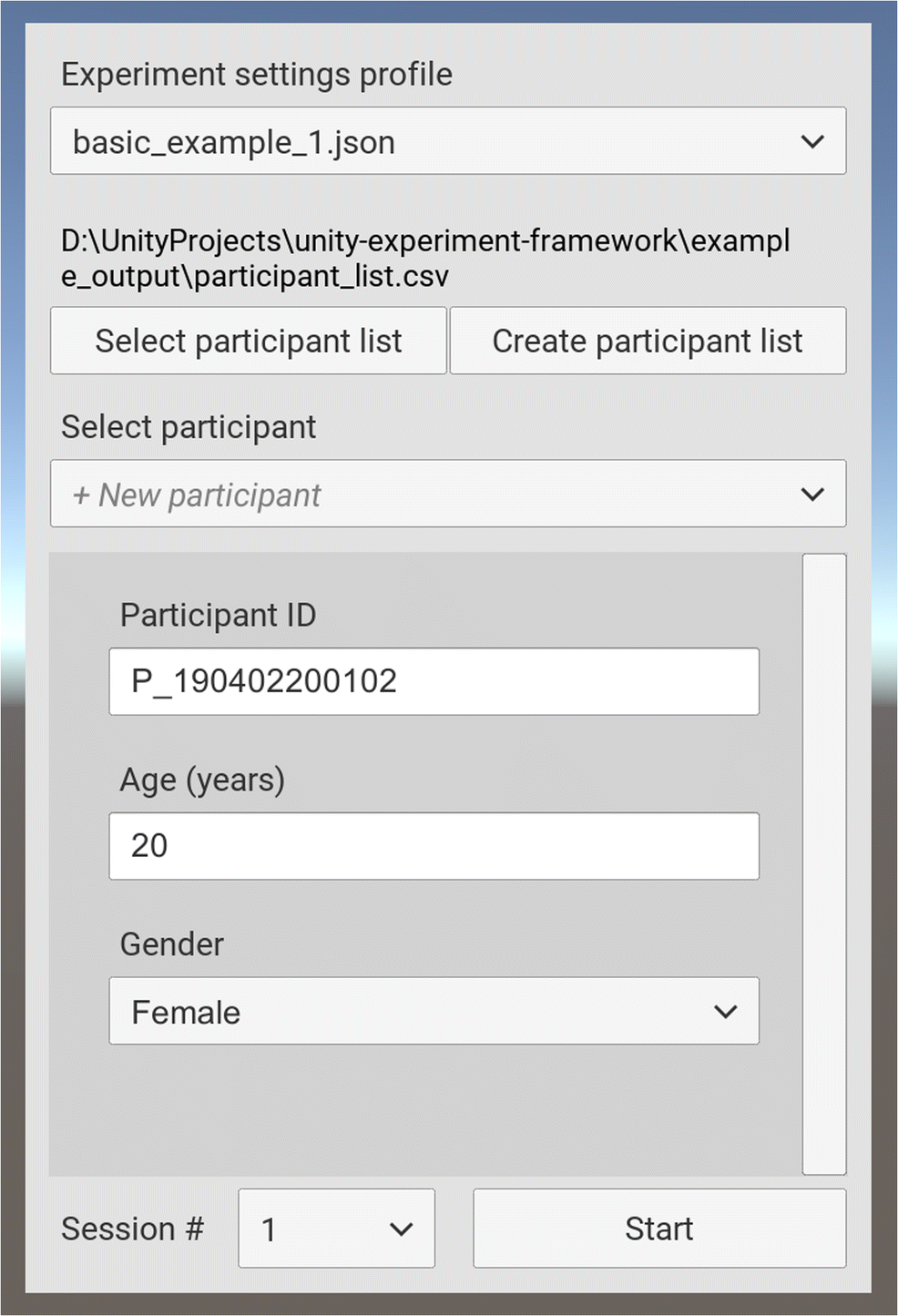 User interface for researcher or participant
Allows input of per-participant datapoints
Age, gender, etc
Customisable
18
Example: Per-trial
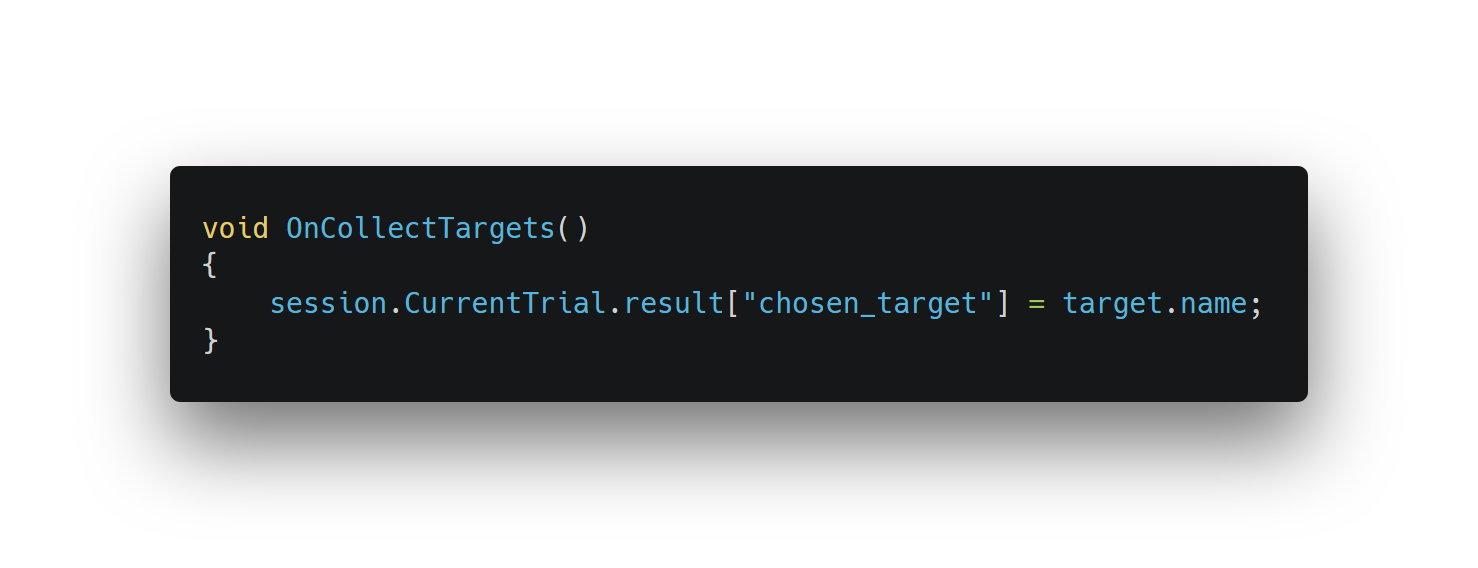 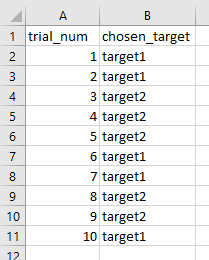 Record a response on each trial
Automatically outputs properly formatted CSV
19
Example: Per-timestep
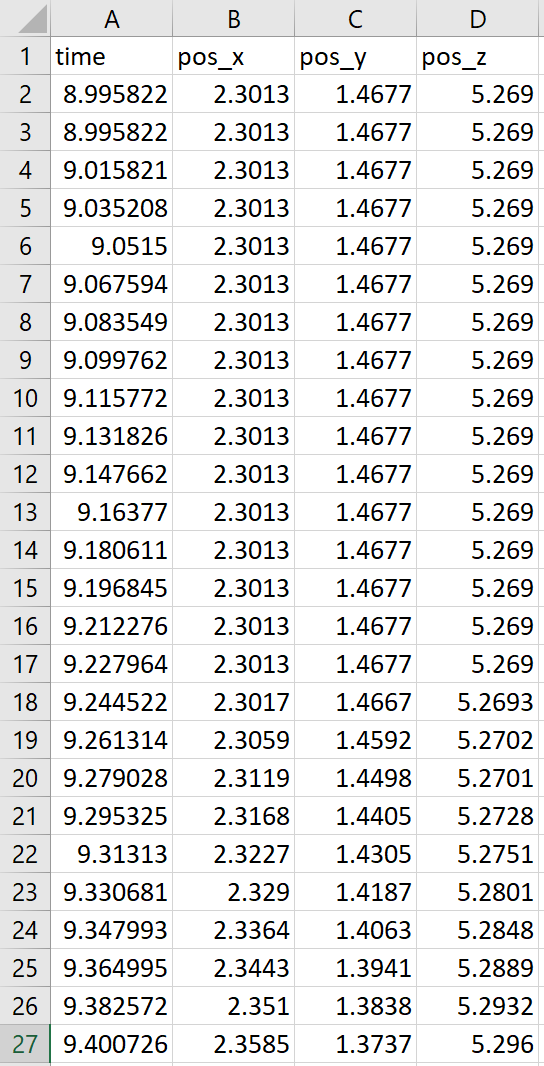 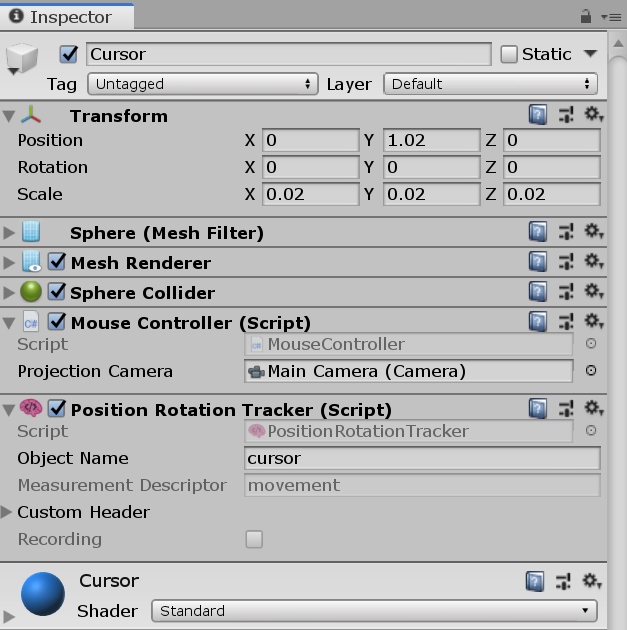 Pre-built component for tracking position & rotation
20
UNITY EXPERIMENT FRAMEWORK
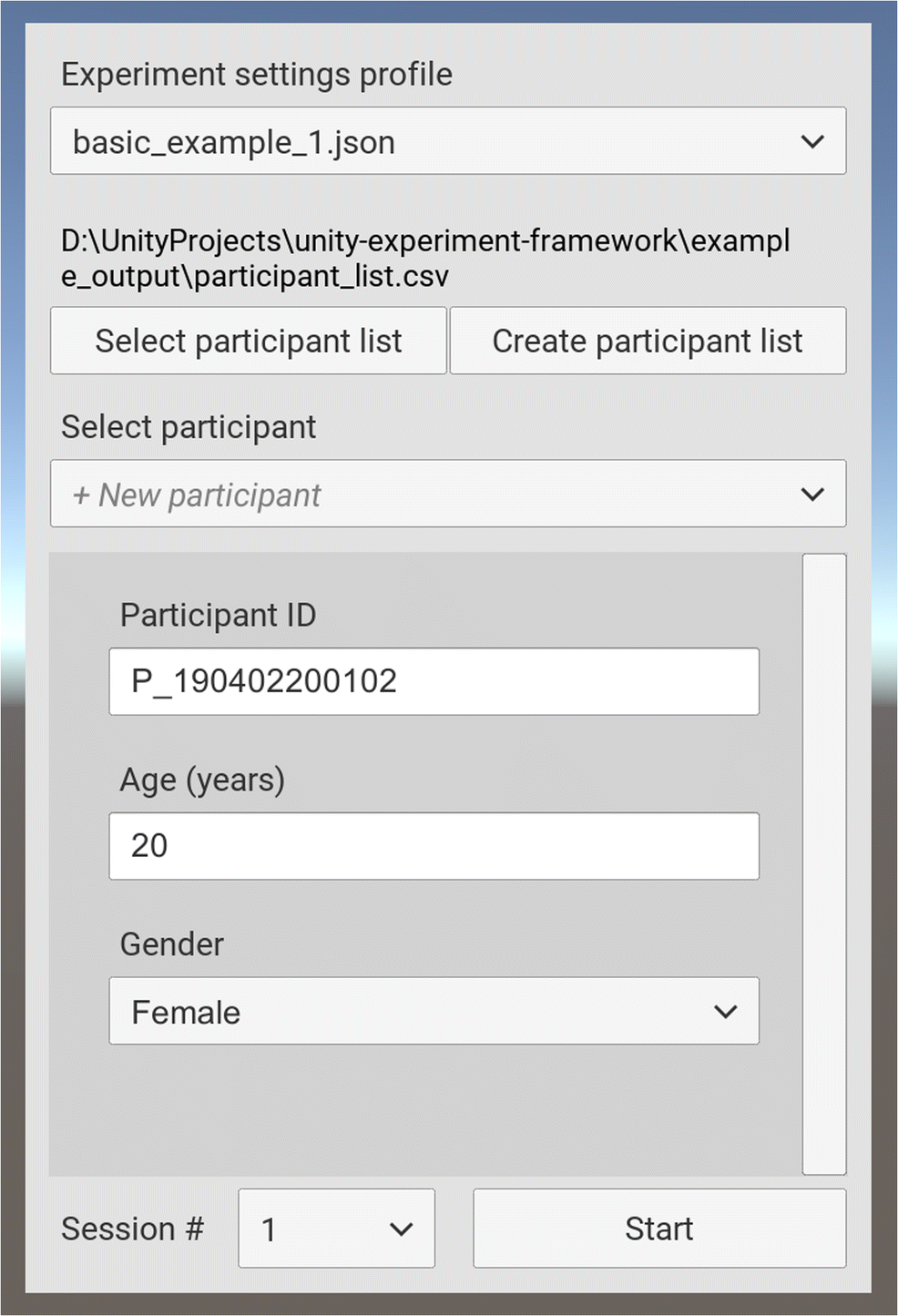 User Interface
Designed for use by researchers on running the experiment
Allows selection of one or more “settings profiles”, stored as .json files
Allows easy collection of participant level data
21
UNITY EXPERIMENT FRAMEWORK
Stimulus presentation / interaction
UXF doesn’t interfere!
Leverage Unity’s suite of graphics, animation & physics tools
Unlimited possibilities
22
UNITY EXPERIMENT FRAMEWORK
Experiments in the “cloud”
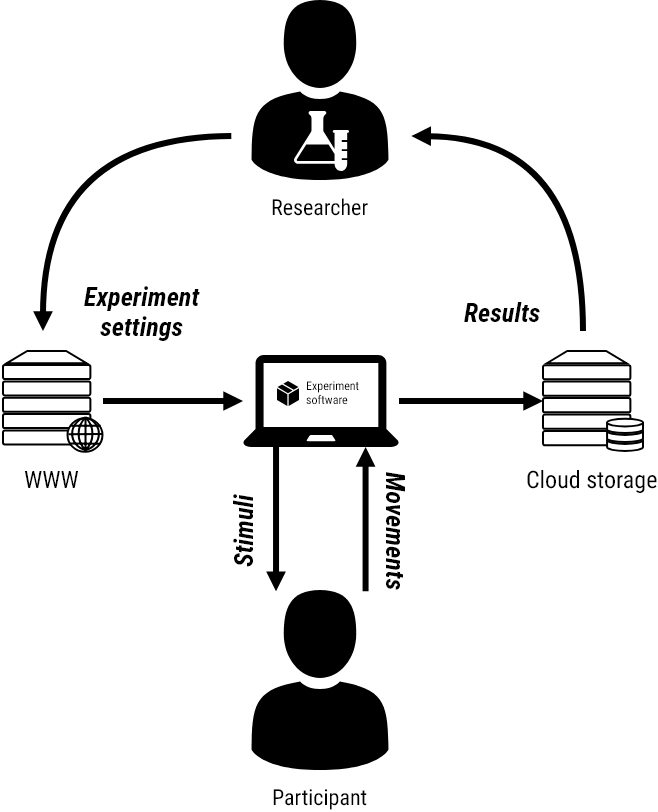 https://s3.eu-west-2.amazonaws.com/jackb-test-bucket/experiment_settings/swipe_the_target.json
2 packages* to support this
Works invisibly
Can also support an end-user UI
* UXF Web Settings & UXF S3 Uploader
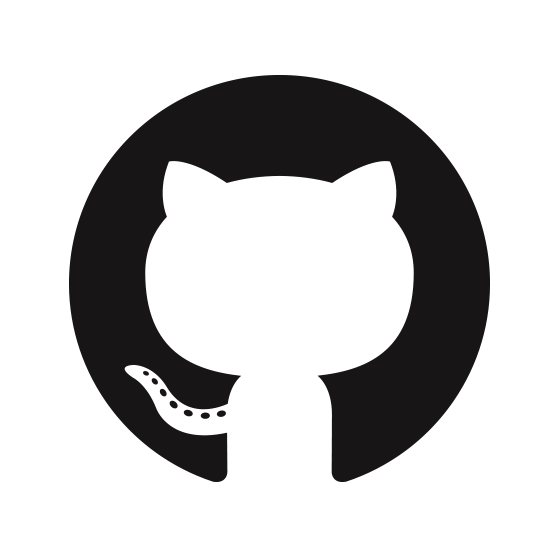 github.com/immersivecognition/unity-experiment-framework
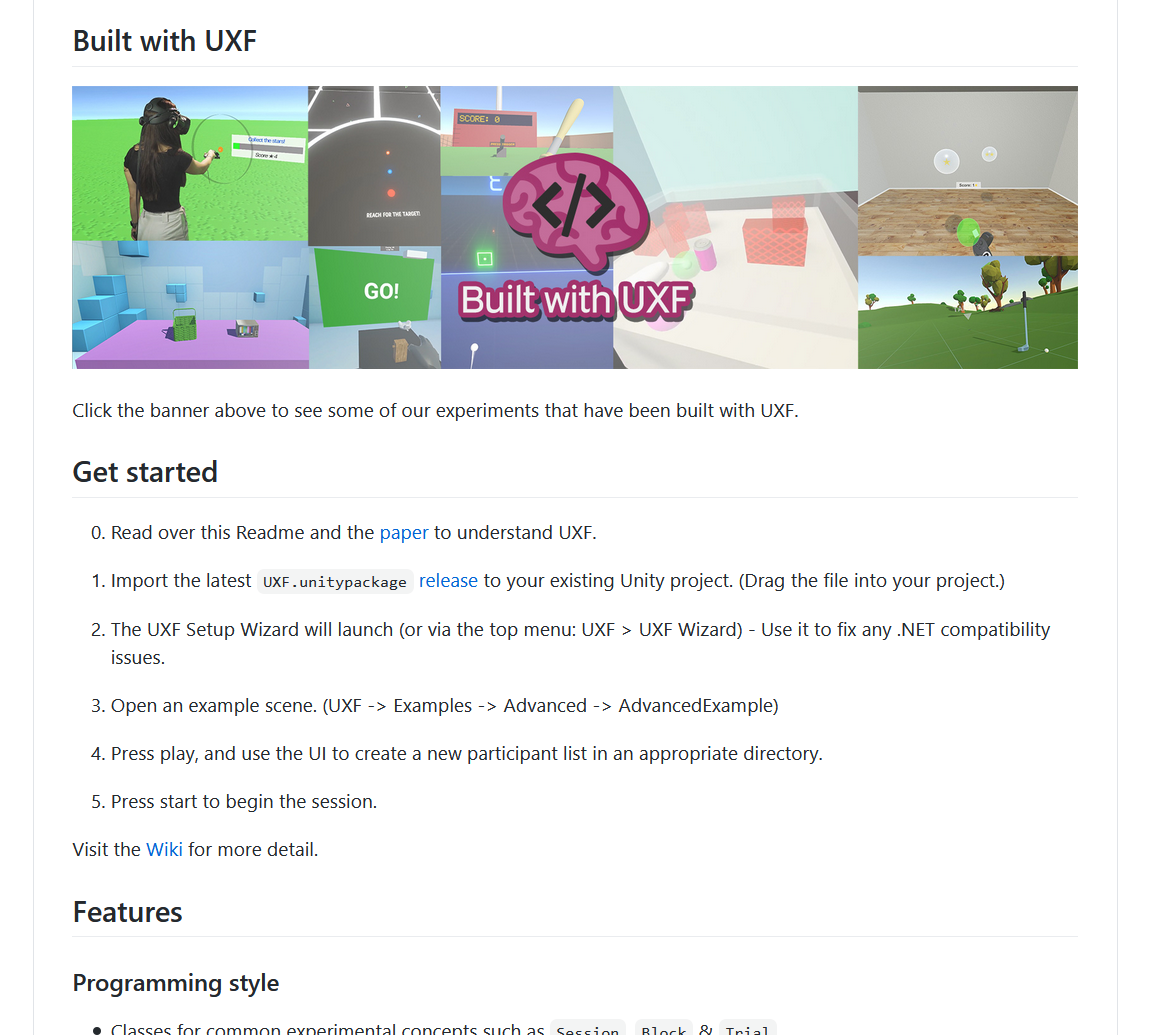 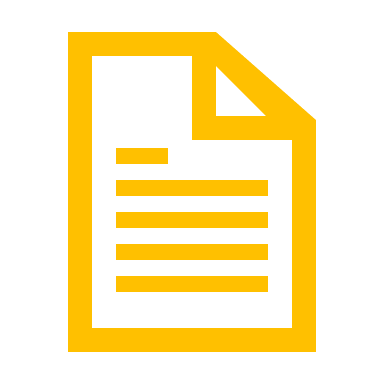 Paper in Behavior Research Methods (2019)
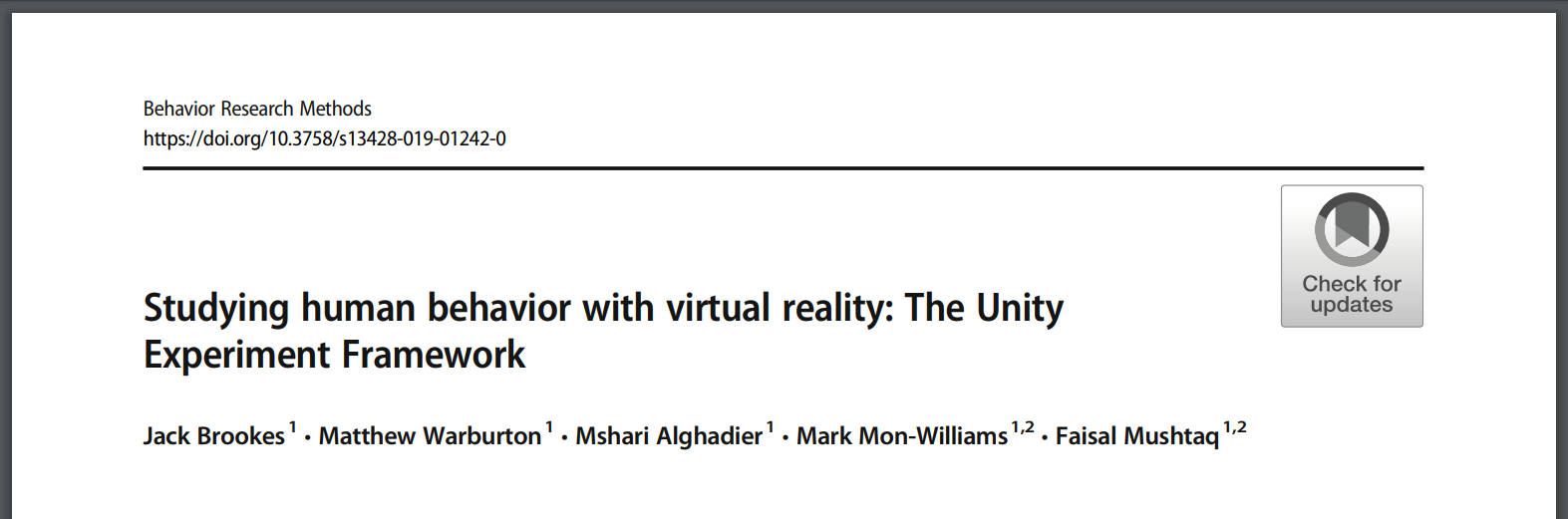 UNITY EXPERIMENT FRAMEWORK
Conclusion
Experiment code is often messy
Separates Specification and Implementation
Boring parts are implemented (formatting output, organising directories)
Reproducible & portable  Scale
Revolutionary for movement & decision making tasks
UNITY EXPERIMENT FRAMEWORK
Thanks!
Team from Immersive Cognition group, University of Leeds, UK
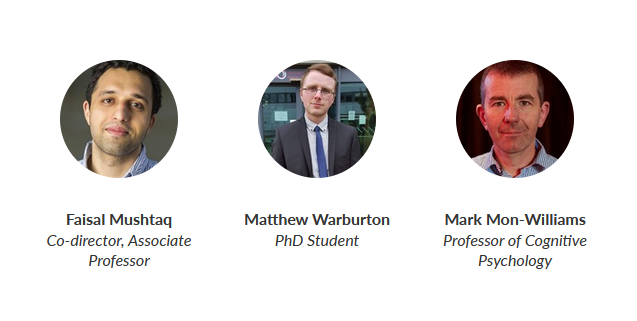 27